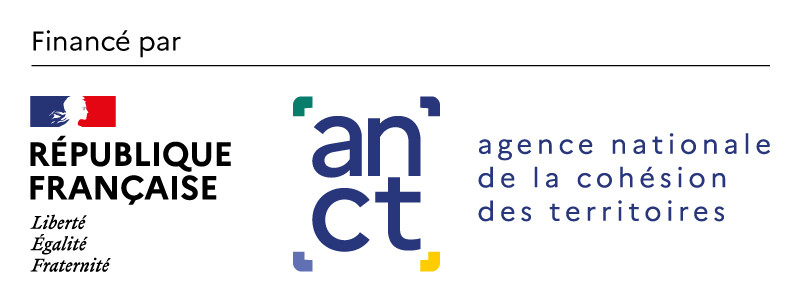 4
Etape 4 – Elaborer la feuille de route Elaborer une feuille de route Numérique responsable
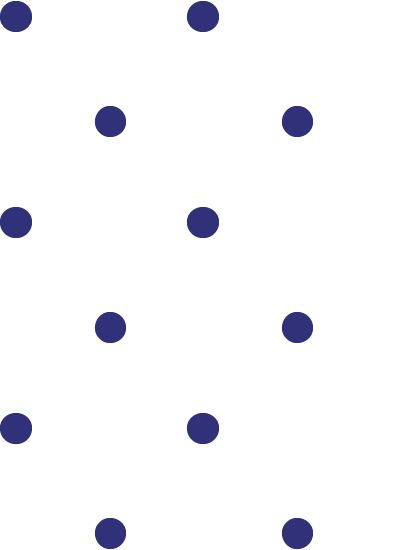 Ce support a été produit par l’ANCT lors de l’expérimentation lancée en novembre 2022 pour accompagner 6 collectivités territoriales pilotes dans l’élaboration de leur stratégie Numérique responsable. Il a ensuite été mis à jour à base des retours d’expérience des 18 collectivités territoriales ayant participé à la Vague 1, qui s’est déroulée entre septembre et décembre 2023.
Il est mis à disposition de tous les acteurs en libre-accès dans la boîte à outils Numérique responsable de l’ANCT pour servir de modèle.
Il peut donc être repris, modifié, complété. La typographie Marianne® est réservée aux administrations publiques.
Rappel du pas à pas méthodologique
1
2
Sécuriser les prérequis
Phase de diagnostic
01
02
03
Lancer officiellement la démarche NR
Phase de feuille de route
04
3
Réaliser le diagnostic de maturité NR
05
La durée recommandée pour réaliser l’ensemble des 5 étapes est de 6 mois*
4
5
Elaborer la feuille de route NR
Valider la feuille de route NR
*Les durées recommandées ici et dans les pages suivantes sont à titre indicatif uniquement
Détail de la phase de feuille de route du pas à pas méthodologique
4.1
Priorisation des leviers
4.2
4.3
Construction des fiches actions
Elaboration de la feuille de route
4
5
Elaborer la feuille de route NR
Valider la feuille de route NR
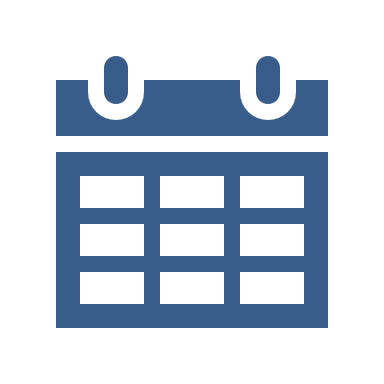 La durée recommandée pour effectuer ces 3 étapes de la démarche est d’un trimestre
04
05
4.1 Sélectionner les leviers
Phase feuille de route
Durée recommandée : 2-4 semaines
Outils à disposition
Activités à mener
Prendre connaissance de l’objectif global de l’étape 4.1 : aboutir à une liste de 15-20 leviers choisis à base des enseignements de la phase de diagnostic et des ambitions de la collectivité, qui seront déclinés en fiches actions (4.2) puis formalisés en feuille de route (4.3)
A base du catalogue de leviers, effectuer une présélection de leviers particulièrement pertinents pour la collectivité 
Au besoin – pour permettre un arbitrage stratégique par les parties prenantes en cas de difficulté à limiter la sélection à 15-20 leviers, et pour permettre une méthodologie plus participative  - organiser un atelier de priorisation des leviers afin de :
Evaluer et formaliser la valeur (notamment au regard des conclusions du diagnostic) et la faisabilité de chacun des leviers présélectionnés
Prioriser sur la base d’une matrice Valeur-Faisabilité les leviers à forte valeur et faciles à mettre en œuvre dans une logique de gains rapides et les leviers à forte valeur et nécessitant un effort dans la durée, qui deviendraient des projets majeurs de la collectivité
Dans tous les cas, faire valider la liste des leviers sélectionnés et la diffuser aux participants aux parties prenantes
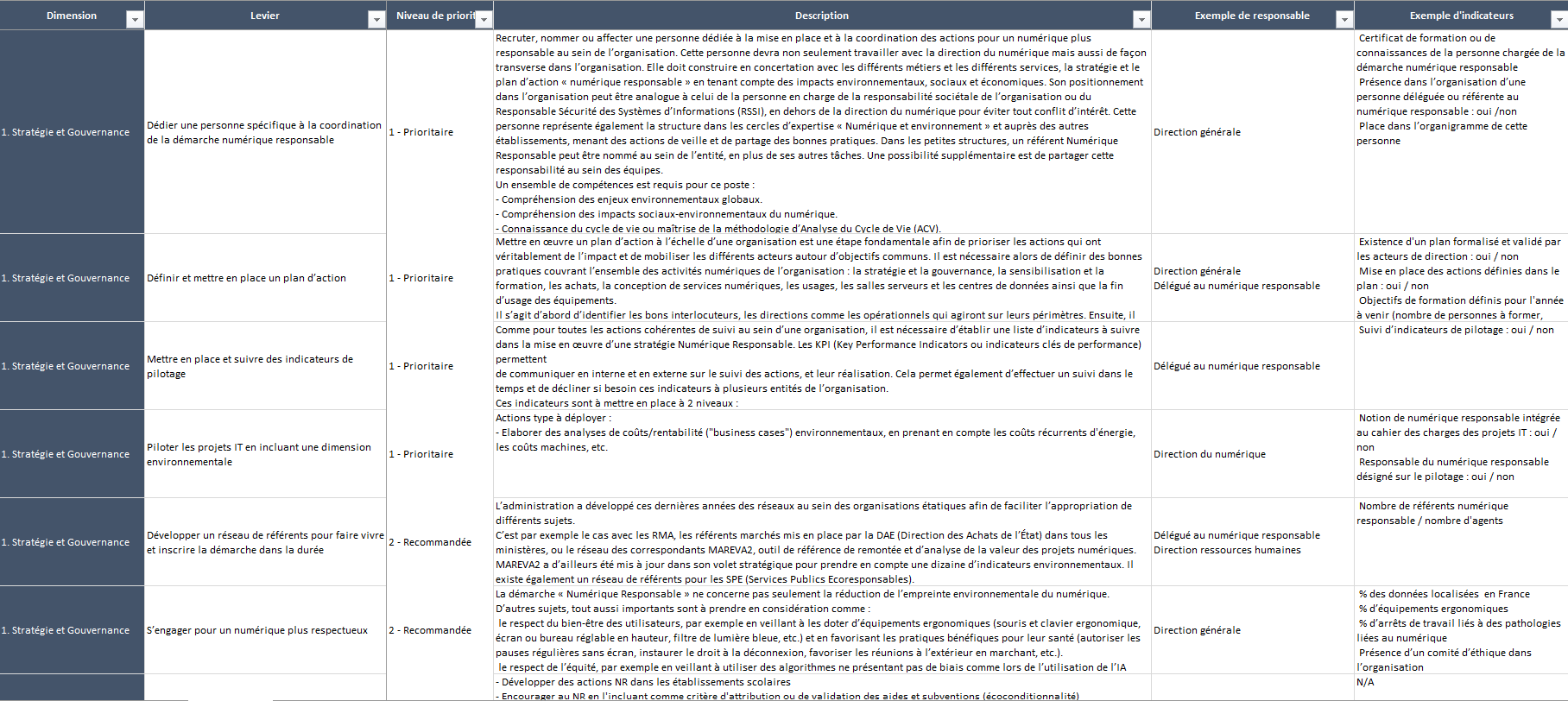 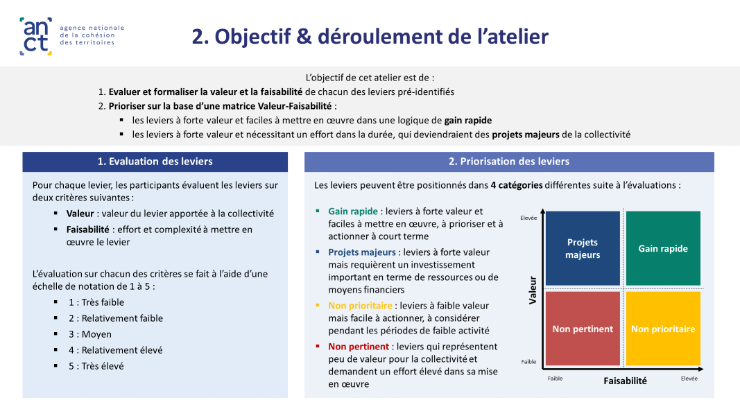 Support d’atelier de priorisation
(sous format Powerpoint)
Catalogue de leviers
(sous format excel)
Cliquez ici
Cliquez ici
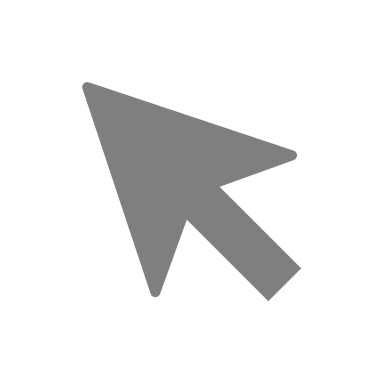 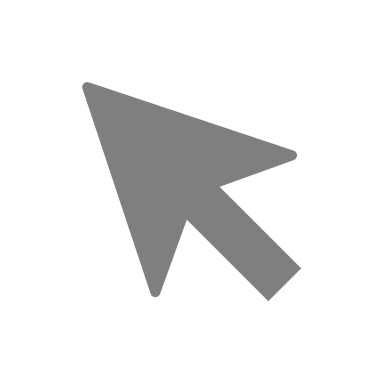 Le mot des pilotes
« L’étape de priorisation des leviers est essentielle pour ordonner correctement les futures actions que la Ville devra mener suite à l’état des lieux opéré en 1ère phase de la stratégie Numérique responsable. L’horizon des possibilités d’actions est vaste, cette priorisation est l’opportunité d’identifier les leviers répondant prioritairement aux ambitions que s’est fixé la collectivité tout en s’accordant collectivement sur les étapes pour y parvenir.» 
C. Moutardier – Directrice de projet Transition Ecologique – Evry Courcouronnes
Nos recommandations
Si vous décidez de séparer la sélection des leviers en 2 phases (présélection et priorisation) 
Une fois la présélection des leviers (une trentaine) effectuée par les référents, faire circuler et valider la liste auprès des acteurs clés de la démarche avant l’atelier de priorisation. Effectuer des ajustements si nécessaire
Réfléchir en amont des échanges sur l’ordre des leviers à traiter en prenant en compte de potentielles interdépendances entre eux
Recommandations générales 
Impliquer les différentes directions ayant participé à la phase de diagnostic et susceptibles d’être responsables de la bonne mise en œuvre de ces leviers (a minima pour la validation de la liste de leviers)
Répartir les leviers sur les 7 dimensions (2-3 leviers par dimension) si possible. Ce nombre pourra augmenter par la suite
Démarrer avec les leviers ayant le plus d’impact à court terme pour conserver la mobilisation de la collectivité et produire des gains rapides
Le mot de la Vague 1
« L’exercice de présélection de leviers avec notre élu sponsor a été un moment clé dans notre démarche car il nous a permis d’arriver à notre atelier de priorisation avec une liste de 33 leviers pertinents à la fois aux ambitions politiques de la collectivité et au diagnostic mené lors de l’étape 3 du pas à pas. » 
P. Houet – Directrice du pôle administration & ressources – Vals de Saintonge
04
05
4.1 Sélectionner les leviers
Exemples de la Vague 1
Phase feuille de route
Les collectivités qui choisissent d’animer un atelier de priorisation ont plusieurs modalités d’animation à définir en fonction de leur taille, mode de fonctionnement et ambitions. Sur cette diapositive, quelques exemples et bonnes pratiques de la Vague 1 sont présentés.
Priorisation de leviers en présentiel : exemple Vals de Saintonge
Priorisation de leviers en asynchrone : exemple d’Epinal
Pré-sélection des leviers en réunion avec un des élus sponsors de la démarche
Communication par mail des 33 leviers présélectionnés aux parties prenantes en amont de l’atelier de priorisation
Jour de l’atelier : division des participants en 2 sous-groupes pour une sélection de 15 leviers (parmi les 33 présélectionnés) en 1 heure. Placement progressif des leviers sélectionnés sous forme de post-its sur une matrice imprimée et placée au centre de la salle. Temps d’échange et finalisation de la liste des leviers à base du croisement du travail des deux groupes. Attribution des leviers aux directions participantes.
La CC de Lacq-Orthez a également choisi et apprécié l’utilisation d’une matrice physique pour son atelier de priorisation.
Présélection de 22 leviers par les référents
Présentation des leviers présélectionnés durant la réunion de restitution du diagnostic (en fin de séance)
Envoi à toutes les parties prenantes d’un questionnaire Forms leur demandant de prioriser sur la matrice Valeur/Faisabilité l’ensemble des leviers présélectionnés
Intégration d’un descriptif détaillé de chaque levier pour le contextualiser (descriptif du catalogue de leviers)
2 semaines de délai de réponse
Consolidation de l’ensemble des réponses par les référents projet pour obtenir une liste finalisée de 15 leviers
Priorisation de leviers en présentiel : exemple de Paris Saclay
Priorisation de leviers en format mixte : exemple de la CUD
Présélection d’une trentaine de leviers à base du catalogue de leviers par les référents peu après le COPIL de restitution du diagnostic 
Envoi de la présélection aux parties prenantes, invitées à la modifier ou commenter par retour de mail avant l’atelier de priorisation 
Le jour de l’atelier : le référent a proposé aux parties prenantes de choisir parmi différentes options d’animation de l’atelier. Elles ont choisi de parcourir les leviers présélectionnés collectivement un par un, afin de lire son descriptif, y dédier un temps d’échange et statuer sa note (Valeur-Faisabilité). L’exercice leur a permis de créer un consensus autour de 16 leviers, dont plusieurs gains rapides et plusieurs projets majeurs.
Organisation de deux ateliers de priorisation des leviers en présentiel
Utilisation de l’outil digital Miro en séance : le référent projet a transféré la matrice de priorisation sur Miro permettant aux participants de s’y connecter et de placer les leviers eux-mêmes sur la matrice
Exemples d’outils digitaux et permettant de faciliter l’animation d’ateliers (en présentiel ou en ligne) :
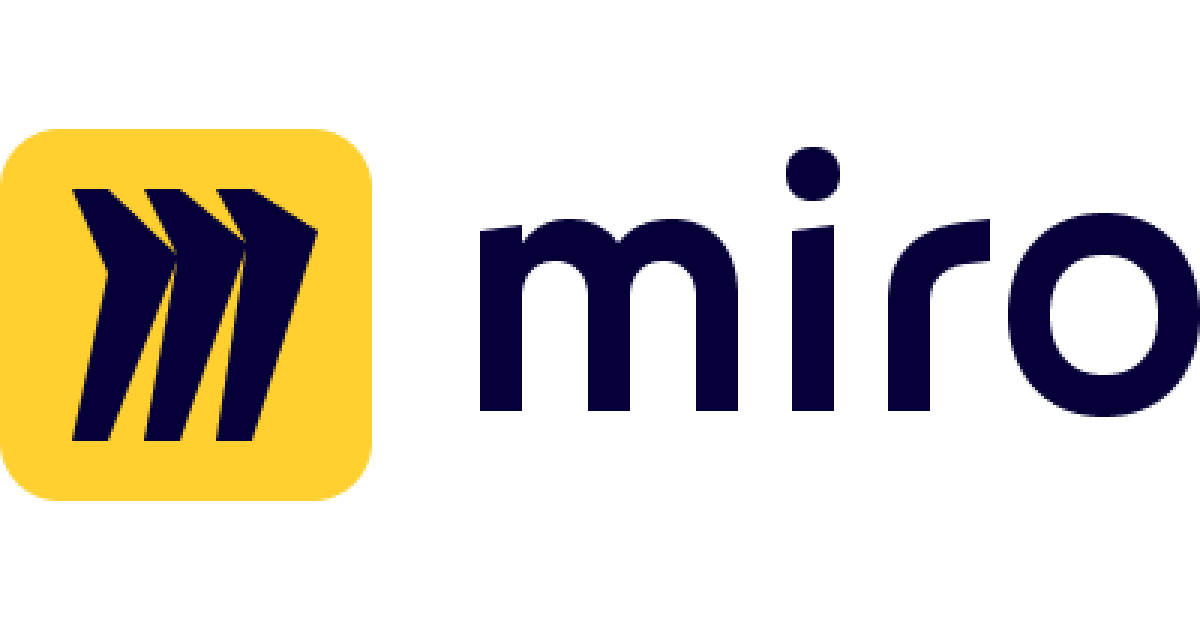 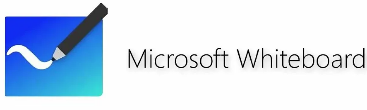 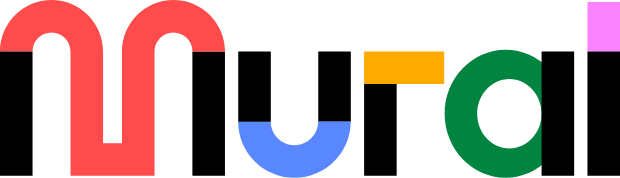 04
05
4.2 Compléter les fiches actions
Phase feuille de route
Durée recommandée : 6-8 semaines
Activités à mener
Outils à disposition
Définir les modalités de remplissage des fiches actions en fonction des leviers sélectionnés et des parties prenantes à mobiliser. Plusieurs formats d’échange existent : entretiens bilatéraux avec chaque porteur, atelier collectif par dimension ou atelier collectif regroupant plusieurs dimensions
Définir le nombre de leviers à traiter par échange et répartir les interlocuteurs concernés sur les échanges prévus en fonction de la pertinence de leur rôle
Prendre connaissance du modèle de fiche actions et l’adapter en fonction des besoins
Transmettre en amont des échanges le modèle de fiche action pour la prise de connaissance par les participants ainsi que la liste des leviers qui seront traités 
Identifier un unique responsable par fiche action qui devra s’assurer de la réalisation des actions 
Renseigner durant les échanges les fiches actions selon le modèle proposé dans le pas à pas méthodologique
S’assurer après les échanges que tous les éléments ont été saisis dans les supports et lister les points restant à arbitrer
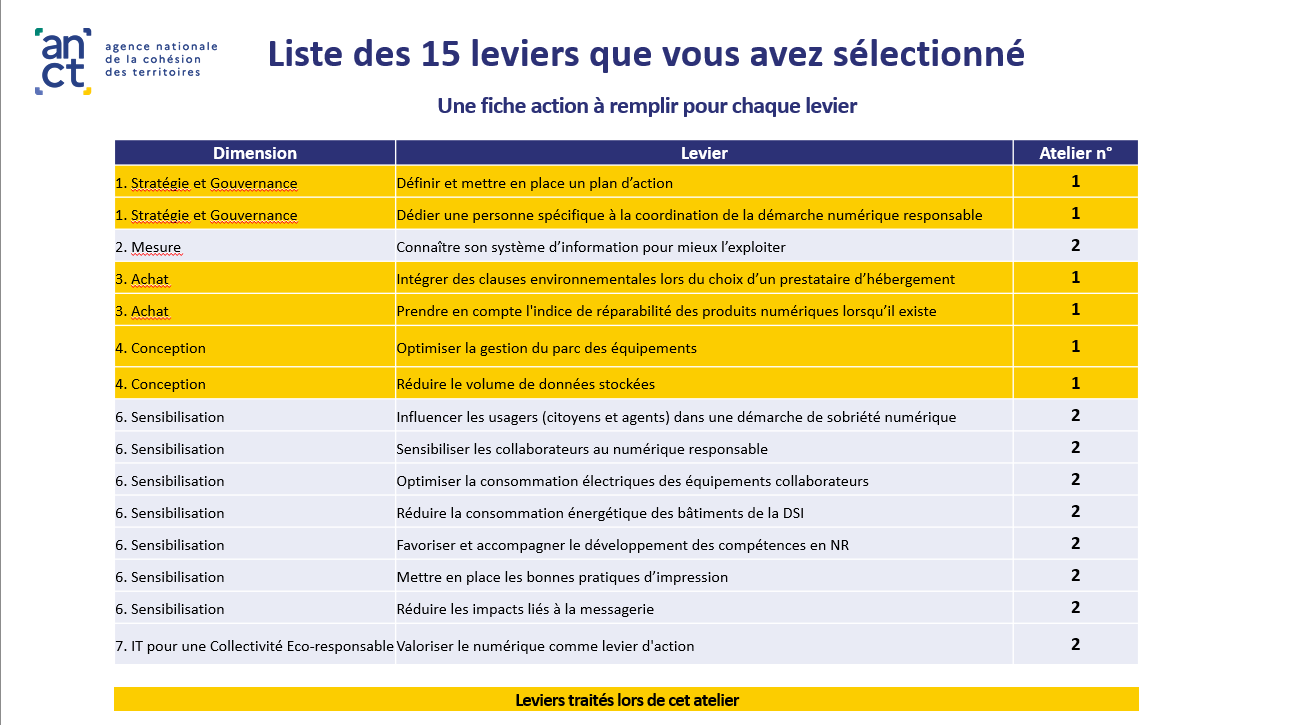 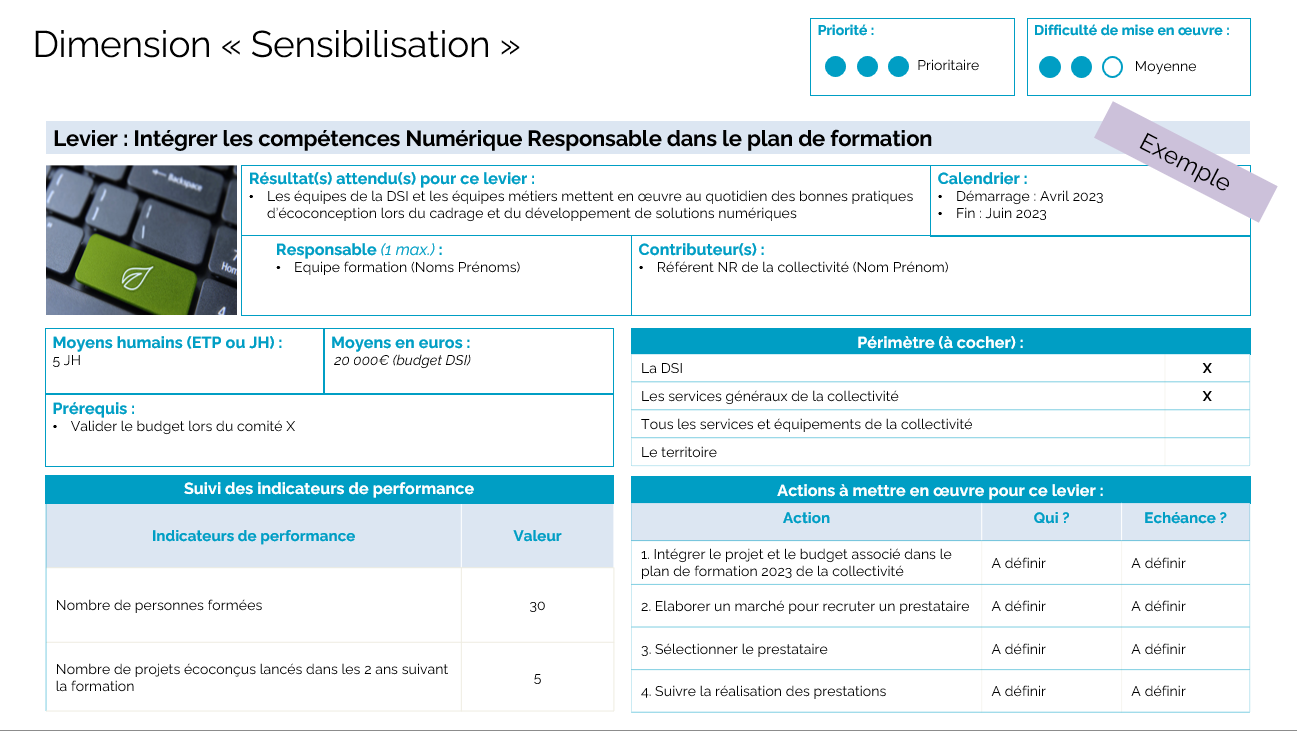 Support d’échange sur les fiches actions
(sous format Powerpoint)
Cliquez ici
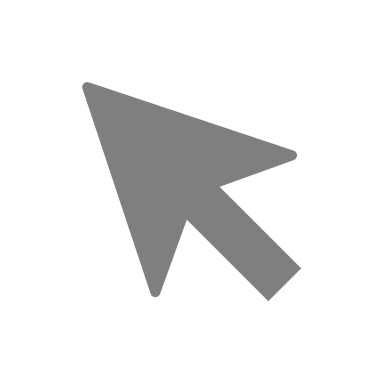 Le mot des pilotes
« L’élaboration des fiches actions nous a permis de rentrer dans le concret (choix des actions, des acteurs et du périmètre) pour définir notre feuille de route Numérique responsable. 
La déclinaison des leviers en actions permet d’engager les acteurs dans la démarche et de s’appuyer sur les connaissances et les compétences de chacun.» 
V. Mallé – Data Manager DSI – Agglomération et ville de Niort
Nos recommandations
Durant les échanges, travailler sur une estimation macro des moyens humains et financiers nécessaires. Cette estimation sera affinée lors de la construction de la feuille de route
Prendre un temps de recul pour réinterroger la pertinence et cohérence des leviers sélectionnés par rapport aux ambitions et attendus de la collectivité. Ne pas hésiter à en remplacer, reformuler ou enlever si nécessaire 
Pour le référent : 
Si possible, préremplir en amont des échanges les éléments suivants: le résultat attendu, les prérequis ou les indicateurs de performance pour permettre d’orienter les discussions sur les actions devant être mis en œuvre
Privilégier le format d’échange bilatéral pour le remplissage des fiches (option la plus efficace), puis organiser un atelier final de revue / consolidation des fiches actions complétées pour donner une vision d’ensemble aux parties prenantes 
Être attentif au rythme des échanges en endossant le rôle de maître du temps (poser un temps limite à ne pas dépasser par fiche : environ 30 minutes en moyenne)
Le mot de la Vague 1
« Prendre le temps de remplir en face à face les fiches actions avec chacune des parties prenantes permet de les impliquer dans la démarche et de les responsabiliser. C'est également un moyen de sacraliser du temps pour commencer à travailler concrètement ensemble sur chacune des actions. »
H. Etchegoyen – Responsable de service Informatique et aménagement Numérique – CC de Lacq Orthez
04
05
4.2 Compléter les fiches actions
Phase feuille de route
Durée recommandée : 6-8 semaines
Ci-dessous un exemple de fiche action élaborée lors de la Vague 1.
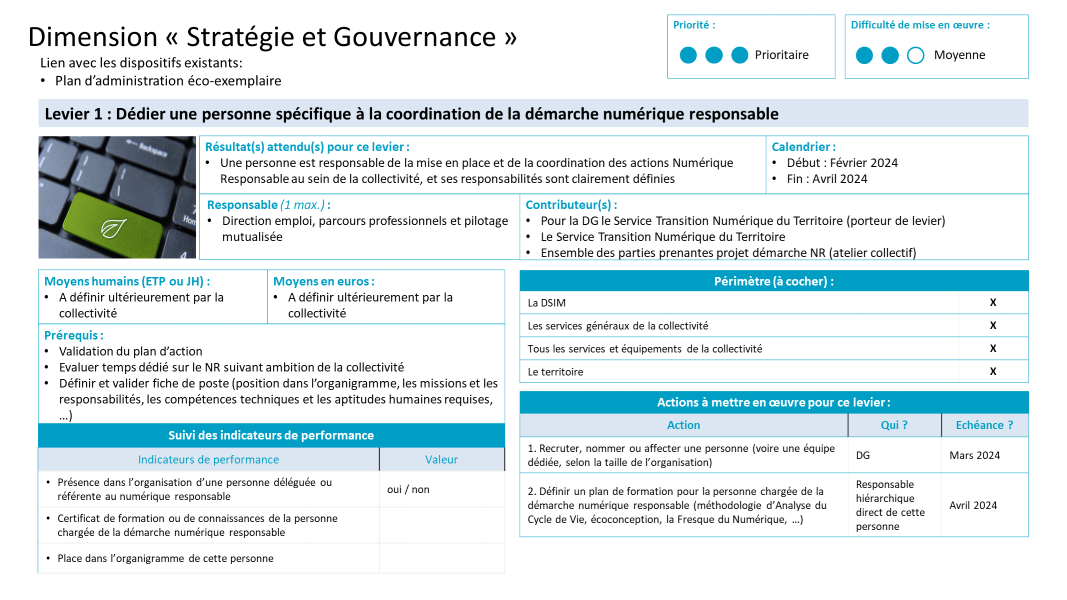 04
05
4.3 Formaliser la feuille de route
Phase feuille de route
Durée recommandée : 2-3 semaines
Outils à disposition
Activités à mener
Prévoir un temps d’instruction des potentiels points durs (budget, ressources) ressortis de l’étape 4.2
Rassembler toutes les fiches actions renseignées dans le modèle fourni et les trier par dimension
Consolider tous les leviers triés par dimension dans une vision planning à l’aide du modèle fourni dans le support de formalisation de feuille de route
Consolider la vision budgétaire de la feuille de route Numérique responsable (nombre de ressources, temps passé par ressource, achats d’équipements, de matériels ou de prestations intellectuelles)
Proposer des modalités de gouvernance pour le pilotage de la feuille de route dans la durée (cf. aux recommandations dans le support de formalisation de feuille de route)
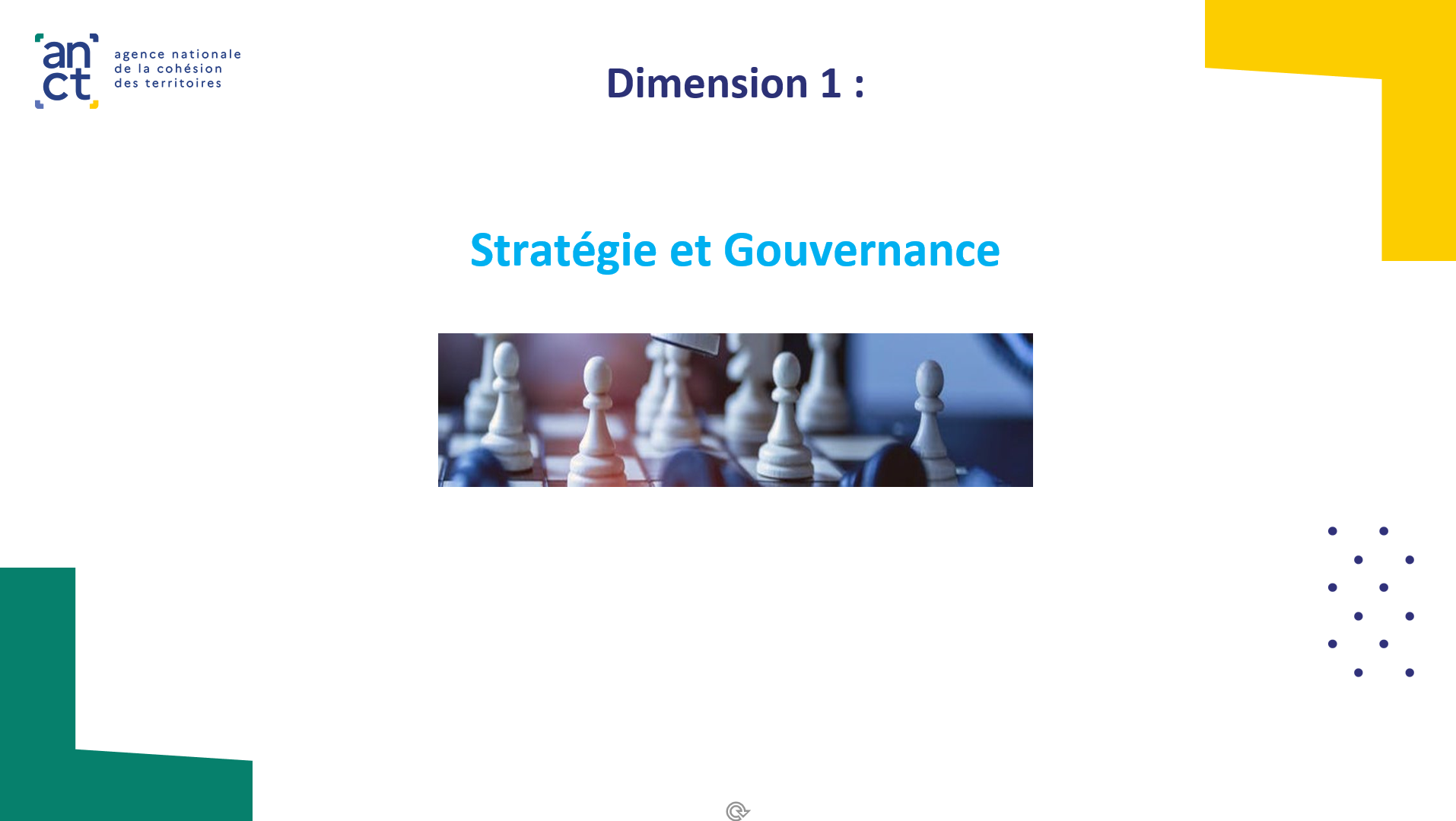 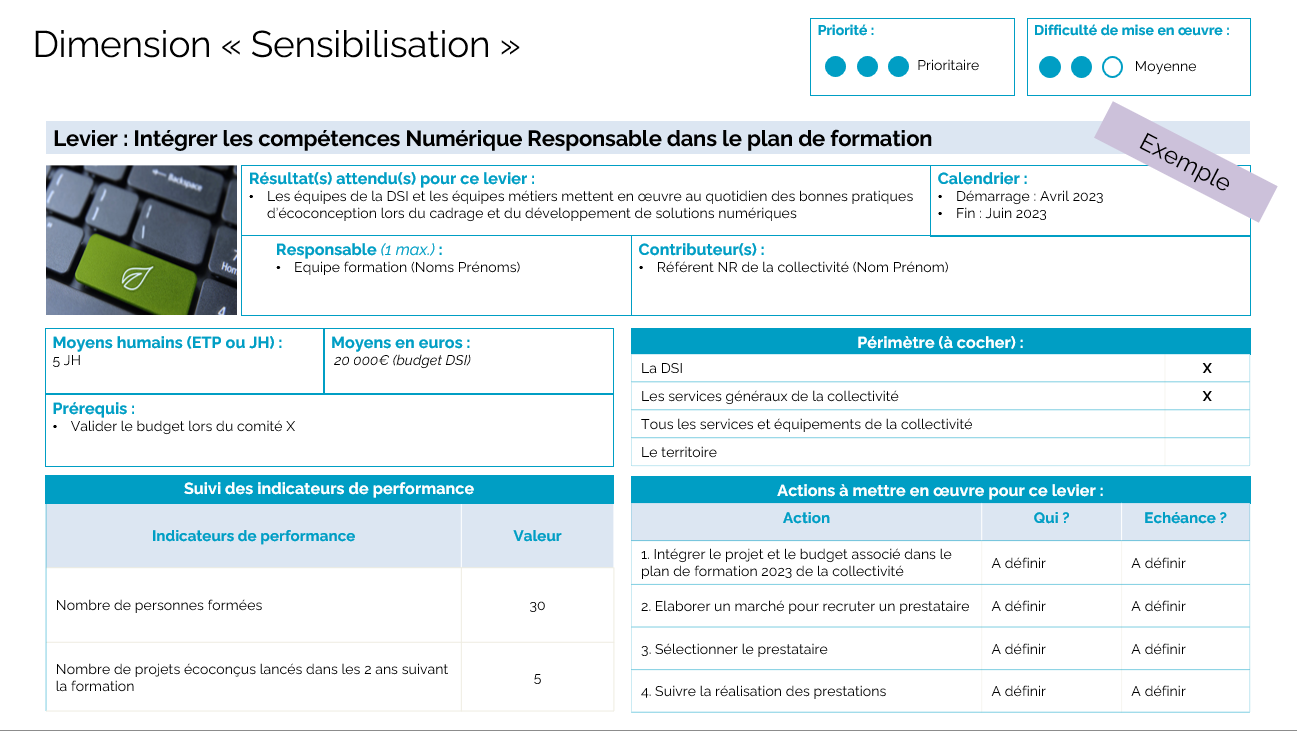 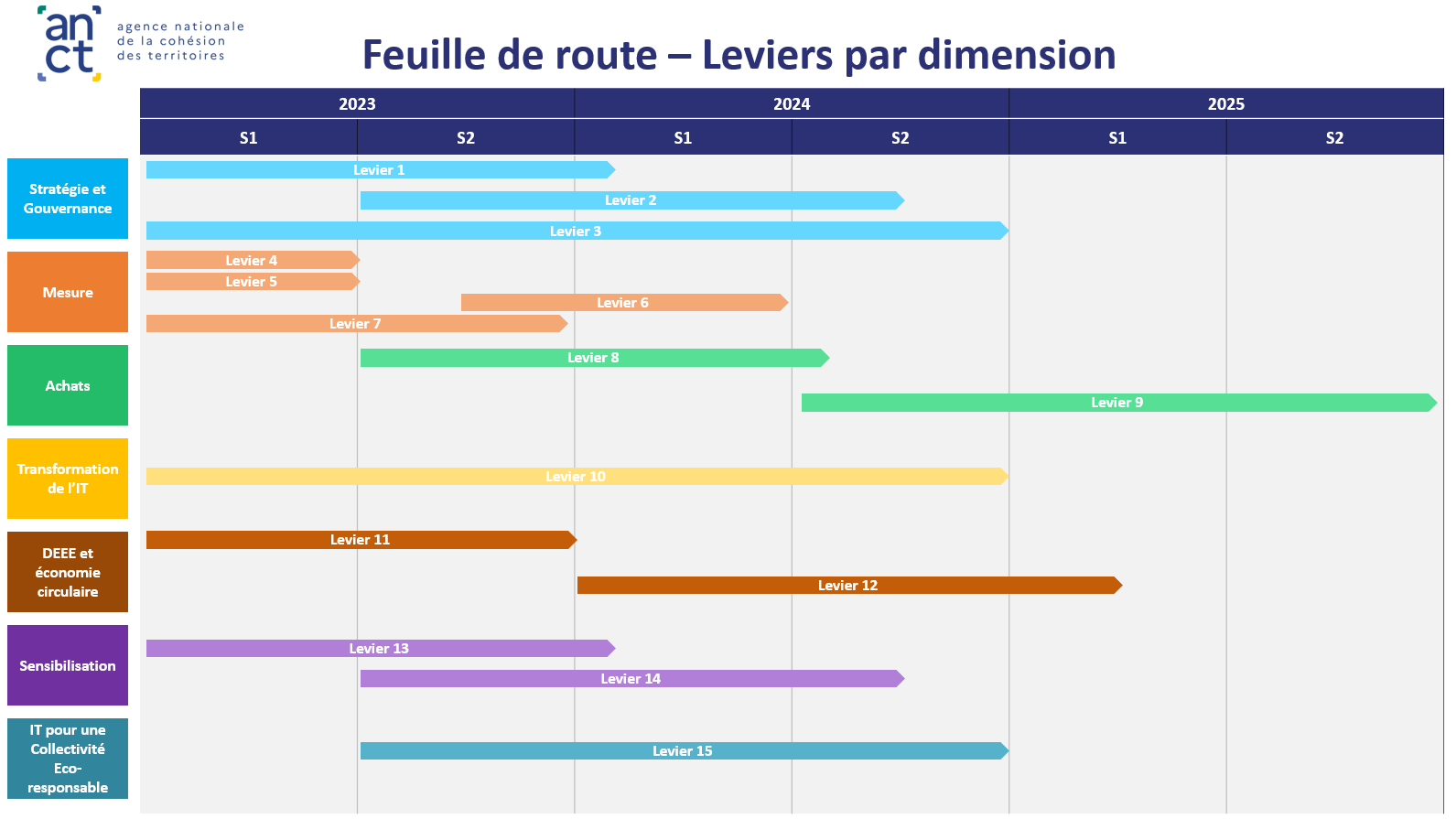 Support de formalisation de feuille de route
(sous format Powerpoint)
Cliquez ici
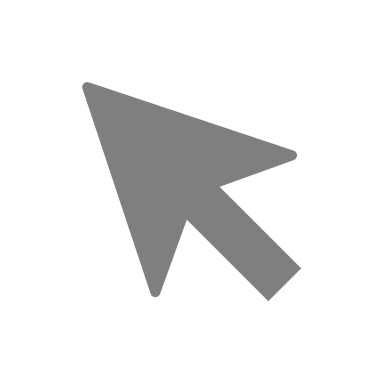 Le mot des pilotes
« Etablir la feuille de route Numérique responsable nous a  obligé à partager la gouvernance envisagée; dans notre cas le choix a finalement été fait d’inscrire le Numérique responsable dans le plan de sobriété pluriannuel de Grand Chambéry, la DSI étant l’aiguillon mais plus l’animateur du plan de travail qui ne pouvait être que transverse (eau, déchets, bâtiments, voiries, ..). L’exercice “feuille de route” a accru la transversalité de l’action NR. » 
D. Pommat – Elu délégué au numérique à Grand Chambéry
Nos recommandations
S’assurer de la cohérence globale des plans d’actions de chaque levier et que la charge allouée à chaque responsable/contributeur est cohérente avec une réalité opérationnelle 
Evaluer si certains moyens peuvent être mutualisés avec la mise en œuvre d’autres stratégies / chantiers déjà en cours au sein de la collectivité
Le mot de la Vague 1
« Cette étape du pas à pas est clé car elle permet une réflexion collective sur les moyens nécessaires pour que la collectivité puisse optimiser la démarche et agir sur les leviers retenus. Avoir ces échanges stratégiques avec les élus et la direction va faciliter la mise en œuvre de la feuille de route. » P. Houet – Directrice du pôle administration & ressources – Vals de Saintonge
04
05
4.3 Formaliser la feuille de route
Phase feuille de route
Durée recommandée : 2-3 semaines
Ci-dessous un exemple de feuille de route de la Vague 1. Elle a été élaborée par la Communauté de communes de Lacq-Orthez.
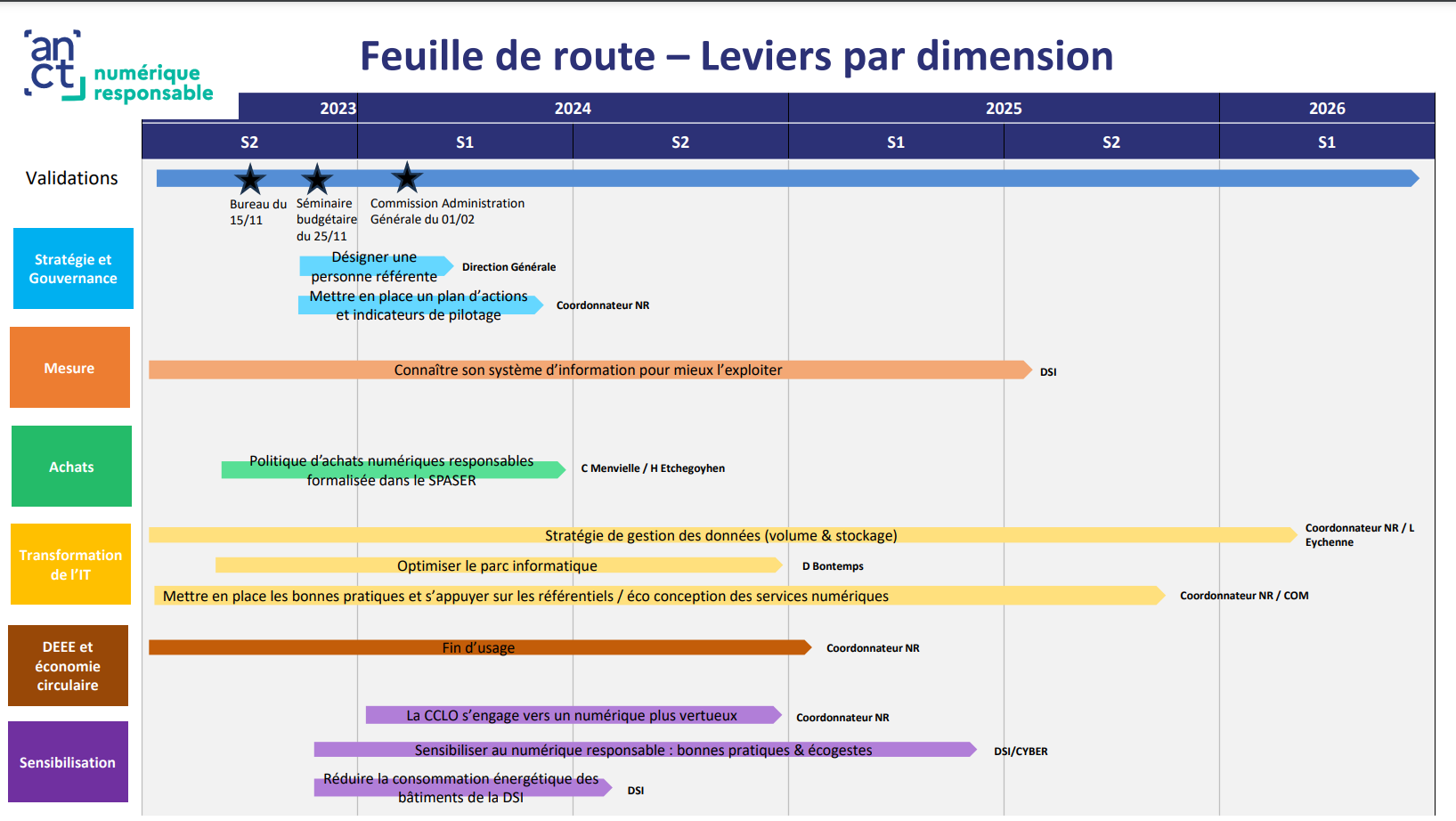 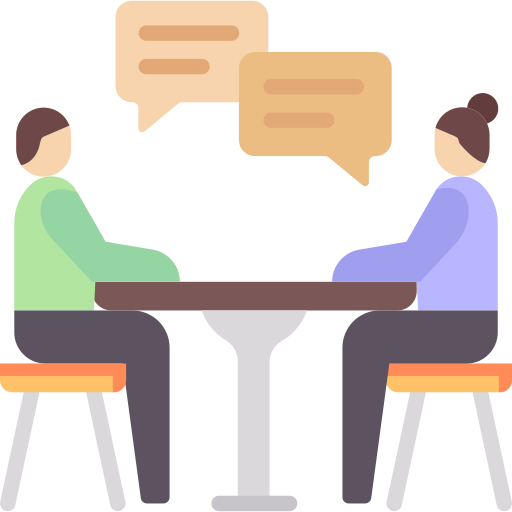 FAQ – Priorisation des leviers
Ces questions, réponses et bonnes pratiques ont été recensées au cours de la Vague 1. Elles vous sont proposées sous forme de FAQ pour clarifier la démarche et vous apporter des informations supplémentaires sur cette étape au besoin.
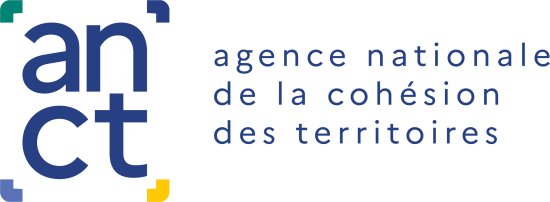 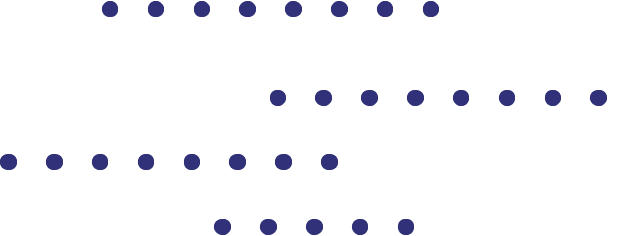 Fin de l’étape 4
Etape suivante : 
« Valider la feuille de route »
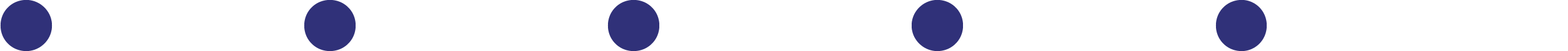